GSE Primary Source Documents
Unit One:  Connecting Themes
Distribution of Power: The student will understand that distribution of power in government is a product of existing documents and laws combined with contemporary values and beliefs.
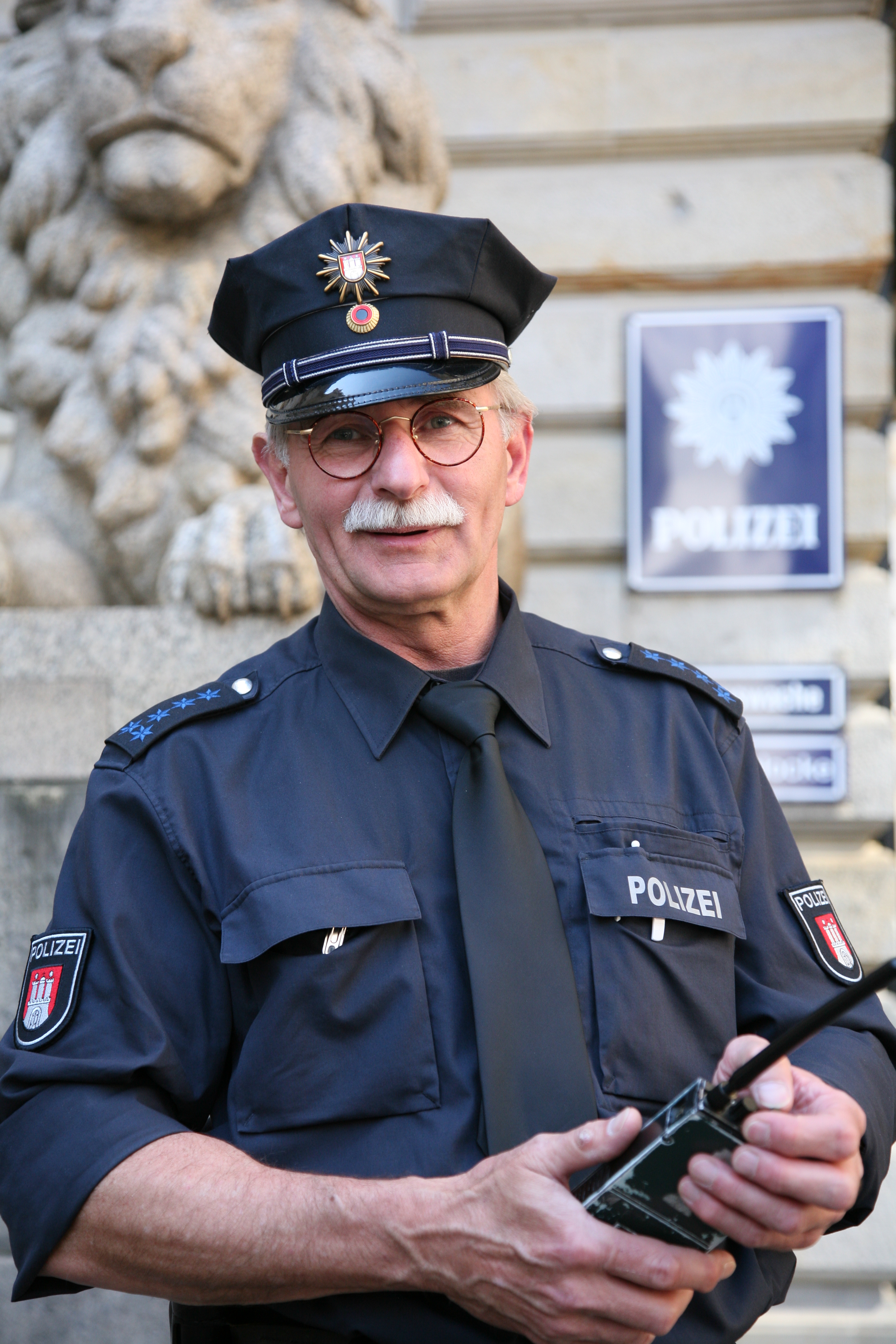 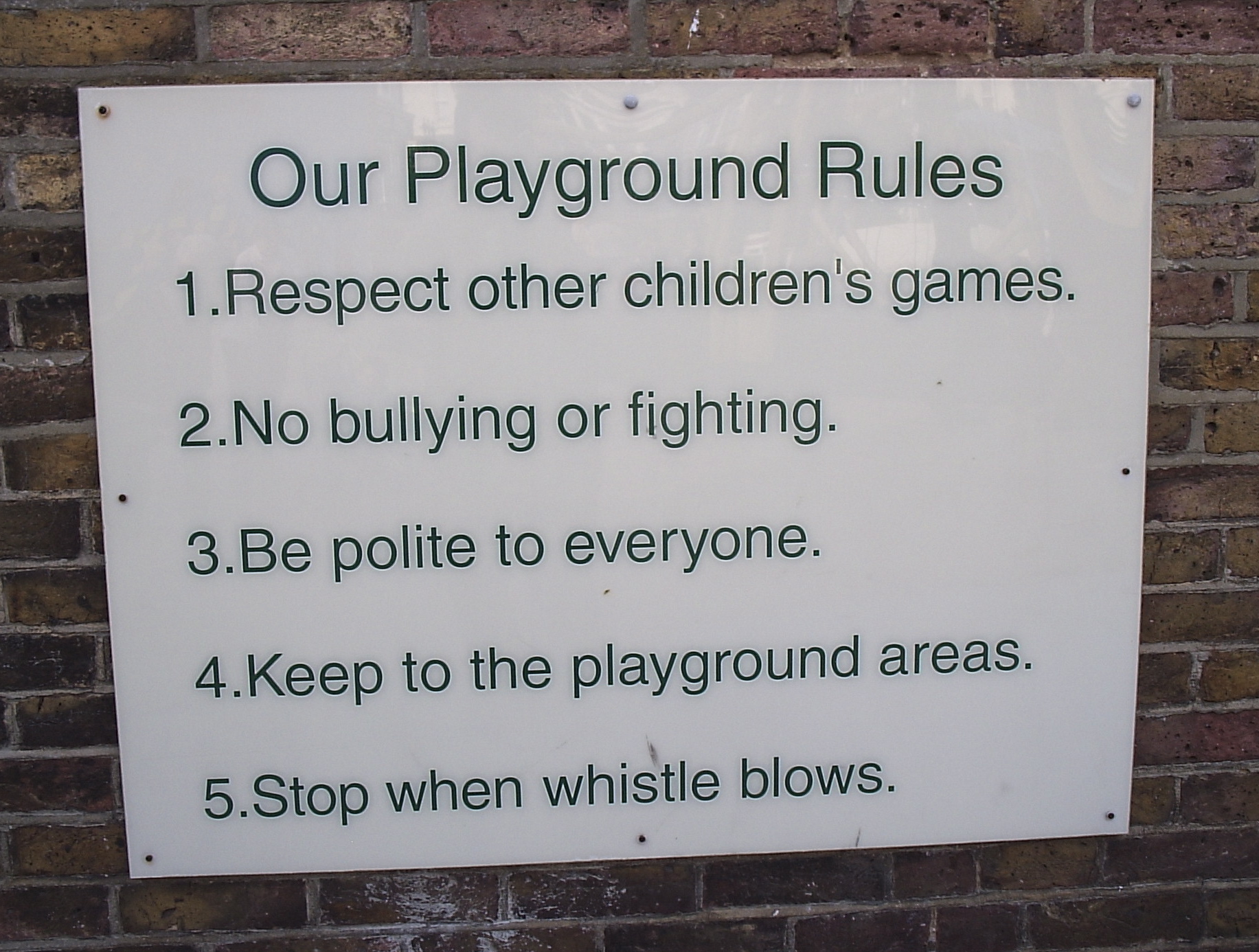 Source:
Google Images
Why do we have rules and laws?  How are the rules at home and school different? How are you responsible at at home and school?
Production, Distribution, and Consumption: 
The student will understand that the production, distribution, and consumption of goods/services produced by the society are affected by the location, customs, beliefs, and laws of the society.
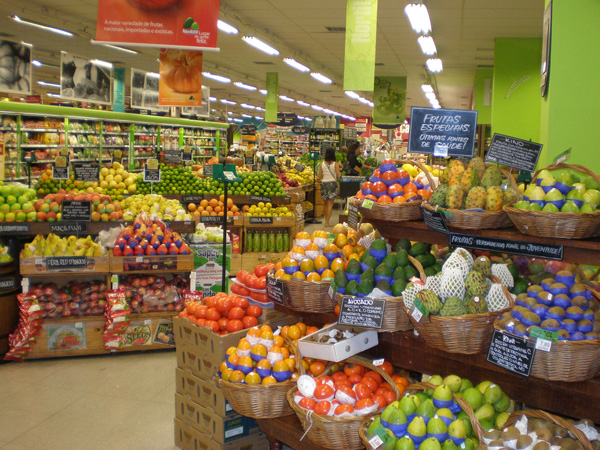 Source:
Wkipedia
How do we buy the things we want and need?  Where do those goods and services come from?What products are grown or made in Georgia?
Location: 
The student will understand that location affects a society’s economy, culture, and development.
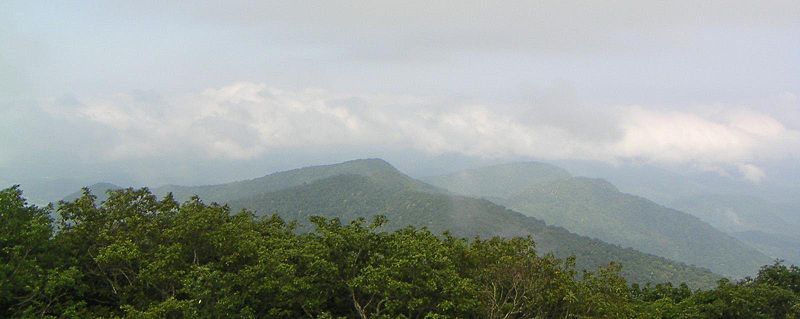 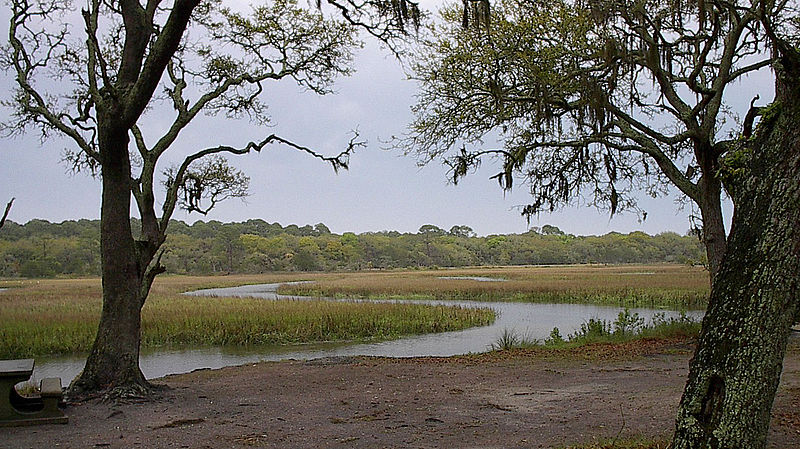 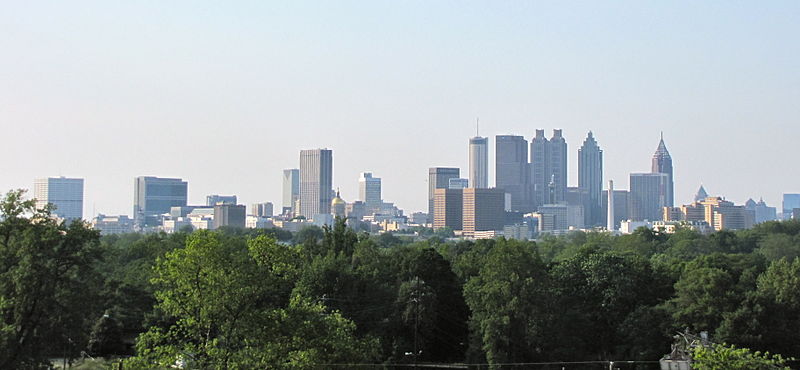 Source:
Wikipedia
What do you notice? How are these places alike and different?  Why do people live in different parts of Georgia?
Time, Change,  and Continuity: 
The student will understand that while change occurs over time, there is continuity to the basic structure of society.
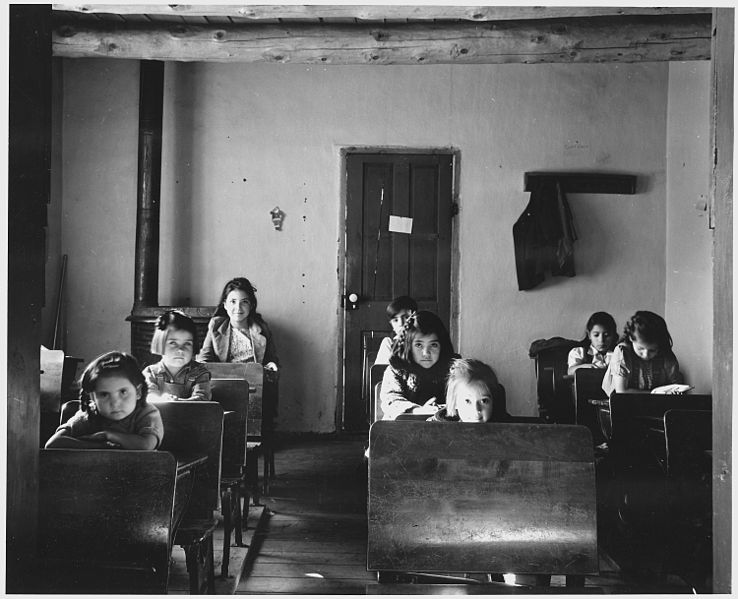 Source:
Wikipedia
How is the life of these children different from your life?  How have things changed since these children were in school?
Scarcity: 
The student will understand that scarcity of all resources forces parties to make choices and that these choices always incur a cost.
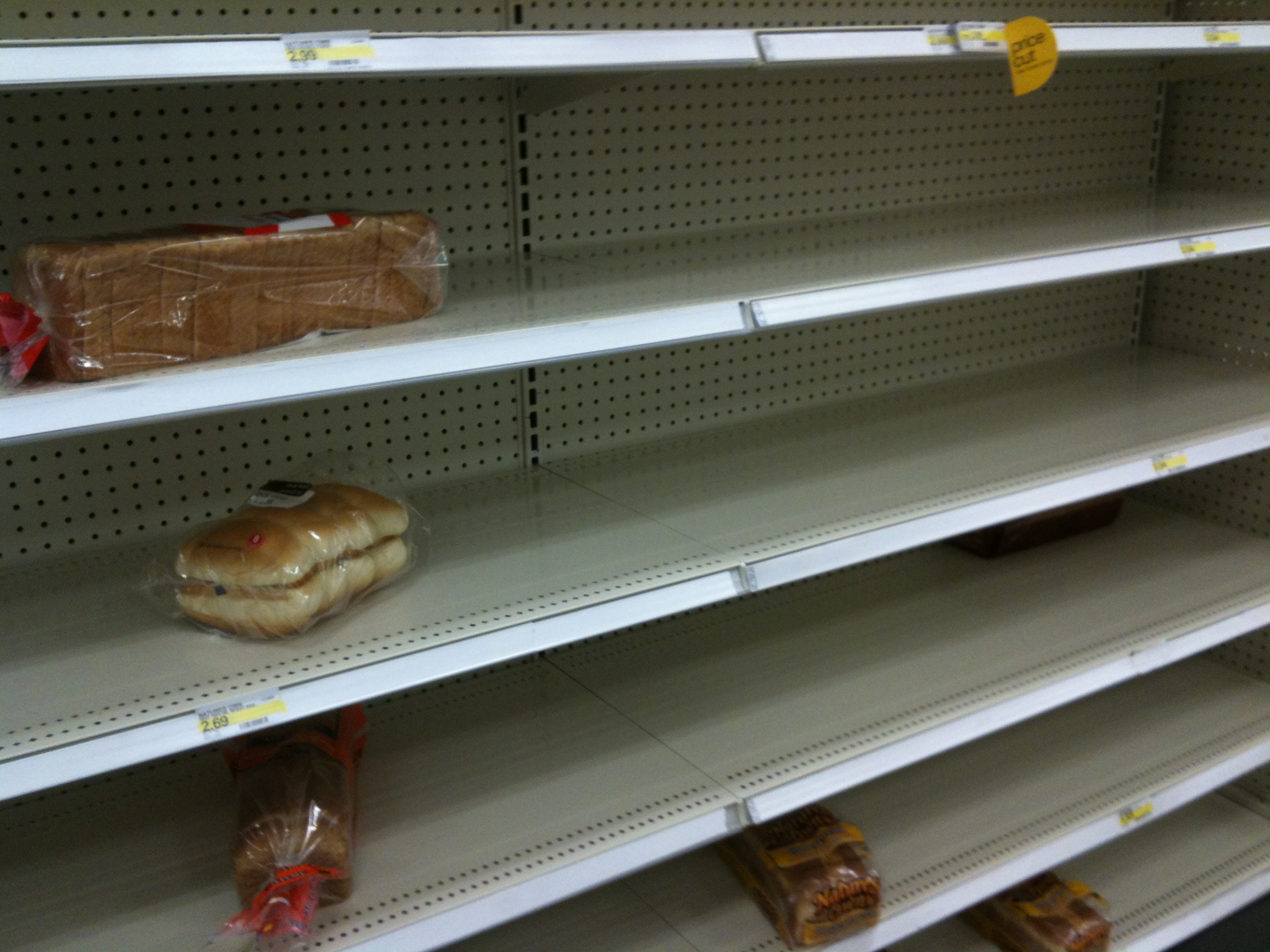 Source:
Google Images
What do you notice?   What do you do if something you want is not available?  How do we manage our time and resources?